ΕΙΣΑΓΩΓΗ ΣΤΗ ΠΟΛΙΤΙΣΜΙΚΗ ΚΛΗΡΟΝΟΜΙΑ
Α’ έτος, Β’ εξάμηνο

Διδάσκουσα: Δέσποινα Καταπότη

Α’ ενότητα μαθήματος
ΠΟΛΙΤΙΣΜΙΚΗ ΚΛΗΡΟΝΟΜΙΑ
ΠΟΛΙΤΙΣΜΙΚΗ ΚΛΗΡΟΝΟΜΙΑ
Ως νομικός όρος, η κληρονομιά προϋποθέτει έναν κληροδότη (Α) και έναν κληρονόμο (Β), με τον (Α) να αποφασίζει και να επιλέγει τι κληροδοτεί στον (Β).
Στην περίπτωση της πολιτισμικής κληρονομιάς ο (Β) (δηλ. οι επόμενες γενιές) αποφασίζουν ποια θα είναι η κληρονομιά και ποιοι οι κληροδότες/πρόγονοι τους.
Η πολιτισμική κληρονομιά είναι μία επιλογή του παρόντος που αφορά το παρελθόν. Οι άνθρωποι του σήμερα αποφασίζουν τι θέλουν να θυμούνται και τι να ξεχάσουν. 
Καθώς οι κοσμοαντιλήψεις των κοινωνιών αλλάζουν, με τον ίδιο ακριβώς τρόπο αλλάζει και το περιεχόμενο αλλά και η ερμηνεία του όρου «πολιτισμική κληρονομιά».
Πολιτισμική κληρονομιά: Από τη Νεωτερικότητα στη Μετανεωτερικότητα
Προκειμένου να κατανοήσουμε πώς χρησιμοποιείται ο όρος «πολιτισμική κληρονομιά» σήμερα, θα επιχειρήσουμε τη σύνδεση του με την Μετανεωτερικότητα (Postmodernity), την κυρίαρχη κοσμοαντίληψη της εποχής μας.
Για να καταστεί σαφέστερη η εννοιολόγηση της «μετανεωτερικότητας» είναι σκόπιμο να ανατρέξουμε και στο προηγούμενο Παράδειγμα που κυριάρχησε στο Δυτικό κόσμο για περισσότερους από πέντε αιώνες, τη λεγόμενη Νεωτερικότητα.
Τι εννοούμε με τον όρο «κοσμοαντίληψη»?
Η κοσμοαντίληψη είναι ο τρόπος με τον οποίο αντιλαμβανόμαστε τον κόσμο, μιλάμε για αυτόν, γράφουμε για αυτόν, επικοινωνούμε οτιδήποτε σχετικό με αυτόν.
Παρά τις διαφορετικές απόψεις και θεωρίες που υποστηρίζουν διαφορετικοί άνθρωποι και ομάδες, στη βάση, στον πυρήνα των διατυπώσεων τους, υπάρχει κοινός τόπος, κοινές παραδοχές. 
Η κοσμοαντίληψη είναι ένα δίκτυο περιορισμών αλλά και δυνατοτήτων καθώς επίσης και το είδος της θεωρητικής πρακτικής που επιβάλλουν οι συγκεκριμένοι περιορισμοί και οι συγκεκριμένες δυνατότητες.
Τι είναι το “Παράδειγμα” (Paradigm)? Thomas Kuhn, Η δομή των Επιστημονικών Επαναστάσεων, 1962
Το Παράδειγμα (Paradigm) αποτελεί το σύνολο των παραδοχών και γενικών νόμων, που για μεγάλα χρονικά διαστήματα, παρέχουν στους επιστήμονες –αλλά και την κοινωνία, στο σύνολο της- μία συνεκτική εικόνα του κόσμου.
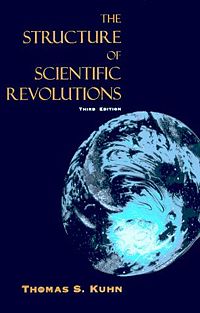 Σκέψεις πάνω στην έννοια του Παραδείγματος
«Στη ρίζα όλων των κρίσεων μας υπάρχει ένας ορισμένος αριθμός θεμελιωδών ιδεών που κυριαρχούν στην πνευματική μας ζωή» (E. Durkeim, The Elementary forms of Religious Life, 1912).
“Η αλήθεια είναι ένα πράγμα αυτού του κόσμου... Κάθε κοινωνία έχει το δικό της καθεστώς αλήθειας, τη δική της «γενική πολιτική αλήθειας» (M. Foucault, Power/Knowldge, 1980). 
Το «Παράδειγμα» σκιαγραφεί τα εννοιολογικά όρια τα οποία καθορίζουν τα είδη των ερωτημάτων και των προβλημάτων που τίθενται καθώς και το είδος των λύσεων τους (Γαβρόγλου 1997, 39).
Ο Μισέλ Φουκώ περιγράφει την έννοια της «κοσμοαντίληψης» στο βιβλίο του Power/Knowledge, 1980
«Κάθε κοινωνία έχει δικό της καθεστώς αλήθειας, τη δική της «γενική πολιτική» αλήθειας.  
Δηλαδή τους τύπους λόγου που αποδέχεται και κάνει να λειτουργούν ως «αληθείς». Τους μηχανισμούς και τα κίνητρα που καθιστούν κάποιον ικανό να διακρίνει τις «αληθείς» και τις «ψευδείς» δηλώσεις. Τα μέσα και το κύρος εκείνων που είναι επιφορτισμένοι με το να λένε τι μετράει 
ως αληθές».
Η γένεση του Νεωτερικού Παραδείγματος
Μία ριζική αλλαγή παρατηρείται στην Ευρώπη από το 18ο αιώνα και εξής. Οι ρίζες της αλλαγής αυτής εντοπίζονται πολύ νωρίτερα. Συγκεκριμένα, τοποθετούνται στην περίοδο της Αναγέννησης (15ος-17ος αιώνας). Από την περίοδο του Διαφωτισμού (18ος αιώνας) σημειώνεται ξεκάθαρα πλέον, η μετάβαση στο Νεωτερικό Παράδειγμα, με άλλα λόγια, η μετάβαση από τη Θεο-κρατία στη Λογο-κρατία.
Λόγος και Φως = Νεωτερικό Παράδειγμα (Ο Λόγος είναι το Φως που φέρνει την Αλήθεια στην επιφάνεια).
Alexander Pope(ποιητής του 18ου αιώνα) Επιστολή, Δοκίμιο για τον άνθρωπο
«Γνώθι σ΄αυτόν λοιπόν, 
μη θεωρήσεις πως ερευνάς το Θεό, 
αυτή καθ’ εαυτή 
η μελέτη της ανθρωπότητας 
είναι ο άνθρωπος»
Το δέντρο της Γνώσης
Η ιστορία των Πρωτόπλαστων
Ο άνθρωπος συνδέεται με τον Παράδεισο, ένα περιβάλλον ά-χωρο (χωρίς χωρικά όρια) και ά-χρονο (χωρίς χρονιά όρια).
Μόνη απαγόρευση το δέντρο της Γνώσης (ο άνθρωπος μπορεί να κάνει τα πάντα στον Παράδεισο αλλά δεν πρέπει να τολμήσει να γευτεί τους καρπούς της Γνώσης).
Ο άνθρωπος δοκιμάζει τον καρπό του Δέντρου της Γνώσης και «αμαρτάνει» (που στα αρχαία σημαίνει «χάνει τον προορισμό του»).
Ο άνθρωπος υφίσταται Πτώση. Κατεβαίνει στη γη, γίνεται επίγειος, γίνεται θνητός, το σώμα του εγκλωβίζεται στο χώρο και στο χρόνο.
Στην περίοδο του Μεσαίωνα, ο Αδάμ και η Εύα συνδέονται με την αμαρτία, το Προπατορικό Αμάρτημα, το αμάρτημα που εξακολουθεί να φέρει ως βάρος ολόκληρη η ανθρωπότητα. Στην περίοδο της Νεωτερικότητας ωστόσο, ο Αδάμ και η Εύα μετατρέπονται (υπό μίαν έννοια) σε ήρωες. Σηματοδοτούν την αρχή της Γνώσης, την ανάγκη του Ανθρώπου για Γνώση.
Λόγος, Φως, Γνώση
Βασικές παραδειγματικές μετατοπίσεις
Διάκριση «νου» και σώματος (Descartes, «Σκέφτομαι άρα Υπάρχω»)

Διάκριση «ανθρώπου» και «φύσης» (ο άνθρωπος ως «έλλογο» ον)

Ο άνθρωπος κατα-νοεί (επιστήμη) και προ-νοεί (τεχνολογία).
Η θεοποίηση της Επιστήμης
Επίσταμαι-Κοιτάω από ψηλά
Επιβλέπω-Βλέπω
Έχω πλήρη/σφαιρική γνώση των πραγμάτων και του κόσμου.
Στην περίοδο της Νεωτερικότητας, ο «επιστήμονας» είναι ο νέος θεός. Κοιτάζει από ψηλά, επίσταται, έχει εποπτεία του κόσμου.
Ο επιστήμονας παρατηρεί, μελετά τον κόσμο μέσα από την παρατήρηση, η παρατήρηση θεωρείται η πλέον συστηματική μελέτη, ο δρόμος προς την αντικειμενική αλήθεια. 
Ο επιστήμονας παρατηρεί ό,τι φαίνεται, τα φαινόμενα, τη φύση, ό,τι είναι ορατό, ό,τι γίνεται αντιληπτό από τις αισθήσεις και όχι πλέον το αόρατο, το μεταφυσικό, το «θεόσταλτο». 
Στην επιστήμη, τεράστια σημασία έχει η αίσθηση της όρασης (ό,τι βλέπω είναι πραγματικό και αληθινό άρα αντικειμενικό). Το ορατό θεωρείται αληθές, έγκυρο, πραγματικό. Την περίοδο της Νεωτερικότητας, η επιστημονική αλήθεια βασίζεται στο «ορατό», στο τεκμήριο, την απόδειξη.
Φύση και Τεχνολογία
Από τον κόσμο του Θεού (μεταφυσική) στον κόσμο της φύσης (φυσική).
Από το άγνωστο στο γνωστό.
Από το αόρατο στο ορατό/φανερό.
Μπορούμε να μελετήσουμε & να κατανοήσουμε το φυσικό κόσμο.
Η εξήγηση του κόσμου βρίσκεται εντός αυτού (στη φύση) και όχι εκτός αυτού (μεταφυσική)
Μέσα από τη συστηματική μελέτη μπορούμε να κατανοούμε αλλά και ελέγχουμε το φυσικό κόσμο. 
Με ποιόν τρόπο ελέγχεται η φύση? Μέσω της Επιστήμης και της Τεχνολογίας.
Η Επιστήμη και η Τεχνολογία είναι οι πυλώνες του νεωτερικού Παραδείγματος
Λόγος/Επιστήμη/Τεχνολογία
Ο Δαρβίνος υποστηρίζει ότι όλα τα έμβια όντα στοχεύουν στην επιβίωση
Προκειμένου να εξασφαλίσουν την επιβίωση, όλα τα έμβια όντα προσπαθούν να προσαρμοστούν στις περιβαλλοντικές συνθήκες
Ο άνθρωπος επιστρατεύει το Νου προκειμένου να επιβιώσει
Ο άνθρωπος είναι ανώτερο βιολογικό ον
Ο άνθρωπος κατά-νοεί και προ-νοεί.
Ο ανθρώπινος λόγος εκφράζεται μέσα από την επιστήμη και την τεχνολογία
Η επιστήμη και η τεχνολογία αποκτούν κεντρική σημασία την περίοδο της Νεωτερικότητας
Η «αγία τριάδα» της νεωτερικότητας είναι το τρίπτυχο Λόγος-Επιστήμη-Τεχνολογία
Η αποθέωση (αν όχι θεοποίηση) της τεχνολογίας οδηγεί τελικά στη Βιομηχανική Επανάσταση
Charles Darwin/Κάρολος ΔαρβίνοςΗ καταγωγή των ειδών (1859)
Η Βιομηχανική Επανάσταση
Από τη Βιολογία στην Κοινωνία
Ο κοινωνιολόγος Herbert Spencer υιοθετεί τις ιδέες του Δαρβίνου και τις εφαρμόζει στην κοινωνιολογία.
Υποστηρίζει ότι, με τον ίδιο τρόπο που λειτουργεί το βιολογικό σώμα (υπακούοντας στους νόμους της φύσης) με τον ίδιο ακριβώς τρόπος λειτουργεί και η κοινωνία. Η κοινωνία είναι ένα «σώμα» όπως και το βιολογικό σώμα. Λειτουργεί και αυτή σύμφωνα με τους νόμους της φύσης. 
Η έννοια της κοινωνικής «οργάνωσης» προκύπτει από τον βιολογικό όρο «οργανισμός»
Όπως το βιολογικό σώμα έχει ένα κύκλο ζωής (Γέννηση, Ανάπτυξη, Παρακμή, Θάνατος) έτσι και οι ανθρώπινες κοινωνίες έχουν ένα κύκλο ζωής (Γέννηση, Ανάπτυξη, Παρακμή, Θάνατος).
Όπως κάποια βιολογικά όντα μπορούν να προσαρμοστούν καλύτερα στο φυσικό περιβάλλον, έτσι και κάποιες ανθρώπινες κοινωνίες μπορούν να προσαρμοστούν καλύτερα στο περιβάλλον από ό,τι κάποιες άλλες κοινωνίες. Θεωρεί λοιπόν ο Spencer ότι δεν είναι όλες οι ανθρώπινες κοινωνίες ίδιες. Κάποιες είναι ανώτερες από κάποιες άλλες.
Με ποιο κριτήρια διακρίνει ο Spencer ποιες κοινωνίες είναι ανώτερες? Υποστηρίζει ότι οι κοινωνίες που έχουν αναπτύξει τεχνολογία και επιστήμη είναι ανώτερες από αυτές που δεν έχουν «εξελιχθεί» επιστημονικά και τεχνολογικά. Αυτομάτως, οι Δυτικές κοινωνίες της περιόδου της Νεωτερικότητας (και πάντα σύμφωνα με τον Spencer) θεωρούνται «ανώτερες» από τις κοινωνίες που δεν έχουν αναπτύξει τεχνολογία και επιστήμη.
Άνοδος της αστικής τάξης- Η γένεση του καπιταλισμού
Η μετάβαση από το Μεσαίωνα στη Νεωτερικότητα σηματοδοτεί (σε επίπεδο κοινωνικής οργάνωσης) τη μετάδοση από τη φεουδαρχία στον καπιταλισμό. 
Αναπτύσσονται το εμπόριο, η ναυτιλία, η βιομηχανία
Η ανακάλυψη του Νέου Κόσμου.
Νέες μορφές πλούτου. Από το κληρονομικό status στο επίκτητο status. 
Κίνηση ανθρώπων, χρημάτων και αγαθών. 
Ιδεολογία του χρήματος. Όλα αγοράζονται (και η δύναμη και η γνώση). 
Πολυτέλεια. Αφθονία. Πίνακες «νεκρής φύσης».
Άνοδος της αστικής τάξης- Η γένεση του καπιταλισμού (συνέχεια)
Ήδη από το 15ο αιώνα, διαμορφώνεται μία ξεχωριστή σφαίρα της οικονομικής ζωής, η οποία κυριαρχείται από νέες οικονομικές σχέσεις και ρυθμίζεται/αντιπροσωπεύεται από νέες οικονομικές ιδέες.
Εξάπλωση του εμπορίου και της ανταλλαγής, επέκταση των αγορών, κατακερματισμός εργασίας, αύξηση του υλικού πλούτου και της κατανάλωσης.
Η «πολυτέλεια» της βρετανικής κοινωνίας (18ος αιώνας) είναι επακόλουθο της ανόδου του καπιταλισμού στην Ευρώπη και της σταδιακής μεταμόρφωσης της παραδοσιακής οικονομίας.
«Πολυτέλεια» και «αφθονία» στην Τέχνη
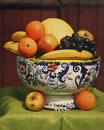 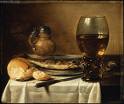 Άνοδος της αστικής τάξης- Η γένεση του καπιταλισμού (συνέχεια)
Για μεγάλο διάστημα, ο καπιταλισμός αναπτύχθηκε υπό την προστασία των κρατικών μονοπωλίων στην έδρα τους και της υπερπόντιας εμποροκρατίας.
Ωστόσο, από το 18ο αιώνα, το δόγμα «laissez-faire» (λεσέ φερ) και οι δυνάμεις αγοράς της ιδιωτικής οικονομίας άρχισαν να αποδεσμεύουν τις παραγωγικές ενέργειες του καπιταλιστικού συστήματος.
Από την προ-νεωτερική αγροτική κοινωνία μεταφερόμαστε στο αστικό περιβάλλον, το βιομηχανικό περιβάλλον.
Ανάπτυξη καινούργιων κοινωνικών τάξεων, που είναι οργανωμένες γύρω από το κεφάλαιο και τη μισθωτή εργασία, τις δομές εργασίας που συνδέονται με τις νέες μορφές της βιομηχανικής παραγωγής, τις νέες σχέσεις μεταξύ ανδρών και γυναικών που οργανώθηκαν γύρω από τους μεταβαλλόμενους διαχωρισμούς ανάμεσα στο δημόσιο και το ιδιωτικό, στην εργασία και στο σπίτι, στο δημόσιο βίο και στην οικογένεια και το σπιτικό.
Τι είναι η «πόλη»?
Τεχνητό περιβάλλον (εκτός φύσης)
Διάκριση «πόλης» και «υπαίθρου»
Από το χρόνο της φύσης (καιρολογικός χρόνο) στο χρόνο του ρολογιού (ωρολογιακός χρόνος)
Από την παραγωγή στην μεταποίηση και τις υπηρεσίες
Καταμερισμός εργασίας
Διάκριση ιδιωτικού και δημόσιου χώρου
Αστική Τάξη και Πολιτισμός
Πόλη και Πολιτισμός είναι λέξεις με ίδια ρίζα. Ουσιαστικά η λέξη «πολιτισμός» στη νεωτερικότητα περιγράφει τον αστικό τρόπο ζωής.
Ο αστικός τρόπος ζωής συγκροτείται πάνω στην εκμετάλλευση της επιστήμης και της τεχνολογίας. Εργοστάσια, βιοτεχνίες, υπηρεσίες, εκπαιδευτικά ιδρύματα, πολιτιστικά ιδρύματα διαμορφώνουν τον αστικό χώρο. 
Όπου δεν απαντούν στοιχεία που παραπέμπουν στον αστικό τρόπο ζωής, οι αστοί μιλούν για βάρβαρους, απολίτιστους, πρωτόγονους κλπ.
Διάκριση «πόλης» και «χωριού»
Ο «αστός» διαχωρίζεται από τη φύση ενώ ο κάτοικος ενός «χωριού» έχει συμβιωτική σχέση με τη φύση. 
Ο «αστός» δε λερώνει τα χέρια του, ο «χωρικός» πραγματοποιεί «χειρωνακτική» εργασία
Ο «αστός» αντιλαμβάνεται και καλλιεργεί την έννοια της «απόστασης» (λειτουργεί με γνώμονα την όραση) ενώ ο «χωρικός» είναι πιο κοντά στο «ζωώδες» και το «ενστικτώδες» (αφή και όσφρηση).
Το «αστικό» σπίτι κατανέμει με συγκεκριμένο τρόπο τις βιολογικές ανάγκες και οργανώνει με συγκεκριμένο τρόπο τις αισθήσεις.
Ο «αστός» πειθαρχεί επί του σώματος ενώ ο «χωρικός» όχι (βλ «καλοί τρόποι»).
Αστική τάξη και πολιτισμός (συνέχεια)
Η Ευρώπη ανακάλυψε και παρουσίασε τη νέα της ταυτότητα μόνο κατά την εμφάνιση της ως ξεχωριστού, μοναδικού και επικρατούντος πολιτισμού, ενώ την ίδια στιγμή τόνιζε τη διαφορά της από τους άλλους πολιτισμούς και λαούς.
Οι «Άλλοι» ήταν ενσωματωμένοι στην εικόνα της Δύσης για τον εαυτό της. Αυτή η συνάντηση με το διαφορετικό συνδέεται με την ευρωπαϊκή εξερεύνηση και την κατάκτηση της Αμερικής, της Ασίας, της Αφρικής και του Ειρηνικού Ωκεανού μεταξύ του 15ου και 19ου αιώνα.
«Παλιός» και «Νέος Κόσμος»
Γνωριμία με το «Νέο Κόσμο»
Από το 15ο αιώνα (Κολόμβος, 1492) αλλά κυρίως στη διάρκεια του 18ου και 19ου αιώνα.
Αμερική, Ινδία, Ινδονησία.
Ισπανικές, Πορτογαλικές, Γαλλικές και Βρετανικές αποστολές.
Είναι «άνθρωποι» σαν εμάς?
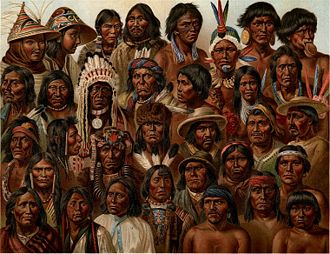 Η συμβολή του «άλλου» διαμόρφωση της ιστορίας
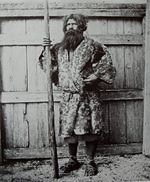 Οι μύθοι των πρώτων ταξιδευτώνΚείμενο του 15ου μ.Χ. αιώνα
«Στη χώρα των Ινδών υπάρχουν άνδρες με κεφάλια σκύλων που μιλούν γαβγίζοντας και τρέφονται πιάνοντας πουλιά. Άλλοι πάλι, έχουν μόνο ένα μάτι στο μέτωπο. Στη Λιβύη πολλοί γεννιούνται χωρίς κεφάλι και έχουν στόμα και μάτια. Πολλοί είναι και από τα δύο φύλα. Κοντά στον Γάγγη ποταμό, ζουν άνθρωποι που δεν τρώνε τίποτα. Στην Αιθιοπία πολλοί έχουν τέσσερα μάτια και στη Εριπία ζουν άνθρωποι με λαιμούς και ράμφη πελαργού».
Η συμβολή του «άλλου» στη διαμόρφωση της ιστορίας
Αρχικά (18ος αι.), σημειώνεται διάκριση στο ΧΩΡΟ. Αντιπαραβολή «παλιού» και «νέου» κόσμου.
Στη συνέχεια (19ος αι.), η διάκριση αυτή γίνεται με βάση το ΧΡΟΝΟ. Αντιπαραβολή ενός «πρωτόγονου» παρελθόντος και ενός «πολιτισμένου» παρόντος.
Η ιστορία του ανθρώπινου είδους ως «εξέλιξη»

John Lock:
«Στην αρχή, όλος ο κόσμος ήταν Αμερική»
Η εξελικτική πορεία προς τον πολιτισμό:Σημαντικοί σταθμοί.
Η εξελικτική πορεία προς τον πολιτισμό:Σημαντικοί σταθμοί.